Practical Analytical chemistry
Natural products Practical
1st   Stage
Environmental Department 
     Dr. Hazha Omer Othman 
MSc. Suzan Salahaddin Taha
Name of experiment
Prepare of licorice extract by decoction method
Decoction method
In this method we place the plant material in a container then a add the solvent and place the container on a source of heat then agitating until active compound  will dissolve in the solvent.
This method is usually used for hard plant material like barks, stems and roots, which contain a lot of fibers .
The solvent used depends on the active compound and source of heats, for example chloroform and ether can not be used because we use a direct source of heat .
Licorice root
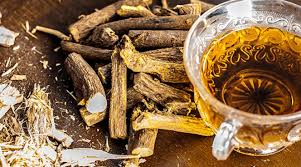 Produce
1- cut  the root in a small  amount of licorice roots 
3- Place the roots  in the flask and add 100ml of water and then boil it for 25 min .
4- filtered by using filter paper